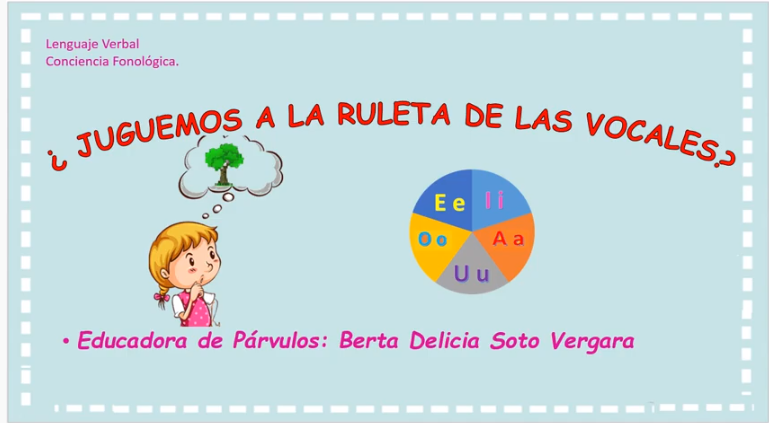 Red Maestros de Maestros